II. Film Sound Theories
3. Feminist Film Theory
She is Keith and Kathy Sachs Professor of Art History of Art at the University of Pennsylvania

She is the author of nine books, including works that draw from psychoanalysis: The Acoustic Mirror and Male Subjectivity at the Margins. Her new book, The Miracle of Analogy, published in 2015, is the first volume in a two-volume reconceptualization of photography. 

She writes and teaches on phenomenology, psychoanalysis, photography, cinema, painting, as well as feminist theory.
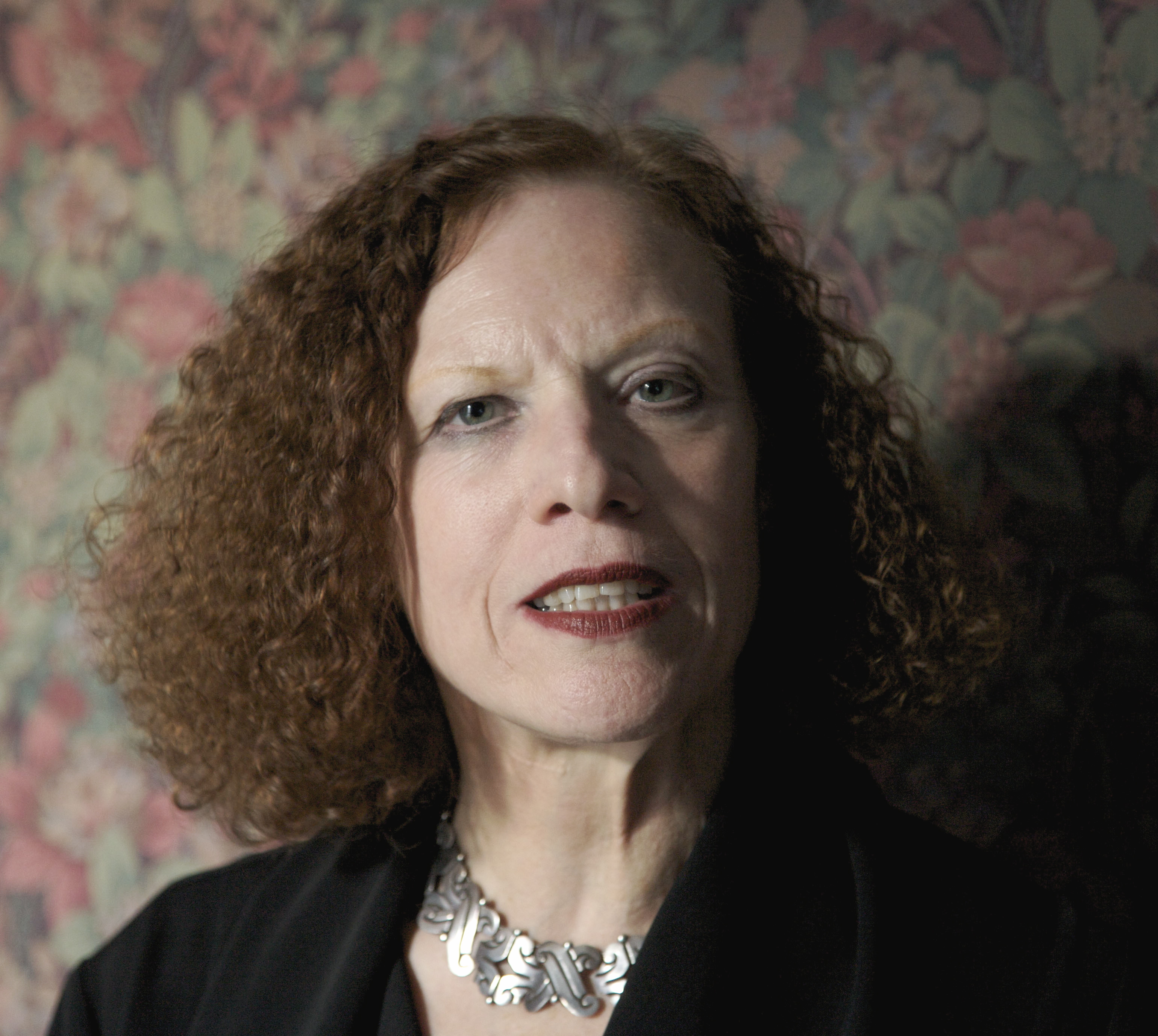 Kaja Silverman
The Acoustic Mirror
This book is concerned with the female voice in psychoanalysis and cinema

Published in 1988

The influence of post-structuralist theory, deconstruction, and Freudian and Lacanian psychoanalysis on feminist film theory in the late 1970s and 1980s
Why psychoanalysis?
 
How does Silverman use psychoanalysis to discuss the particular position of women’s voices in narrative cinema?
SINGIN’ IN THE RAIN:
Sonic vraisemblable 

Dubbing and synchronization

Male and female subjectivity: exteriority and interiority

Invagination
Fantasies of The Mother’s Voice:
Subject formation: the mother’s voice as acoustic mirror, sonorous envelope

Dystopic fantasy / abject: web-like, entrapment, engulfment; Chion

Utopic fantasy / objet (a): plenitude and bliss, idyllic unity of mother and child; Rosolato and Kristeva
Chora: signifier for the moment prior to the Mirror Stage and the Symbolic, an image of unity between mother and child, associated with music and poetry

The mother speaks: Laura Mulvey’s “voice-off” in RIDDLES OF THE SPHINX
The Screaming / Crying Point:
The Screaming Point (Chion, pp.76-77)

The Point of the Cry (Silverman, p. 77)

Is the screaming / crying point always beyond meaning and subjectivity?